EDM0693 Metodologia do Ensino de Língua Portuguesa: Alfabetização e Letramento
O eixo da leitura:definições e perspectivas linguísticas
Prof. Dr. Eduardo Perioli Jr.	                 28/04/2022
LEITURA: KOCH, Ingedore Villaça; ELIAS, Vanda Maria. Leitura, texto e sentido
LEITURA, TEXTO E SENTIDO
O QUE LER?

PARA QUE LER?

COMO LER?

SUJEITO, LÍNGUA, TEXTO, SENTIDO
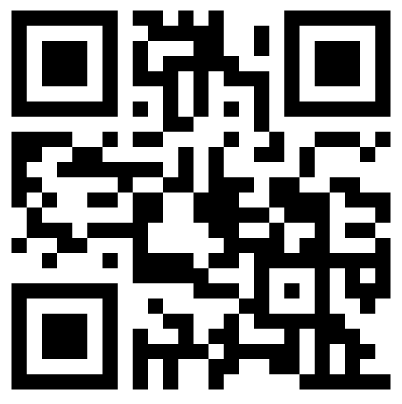 https://youtu.be/2Gc0kb0ehcU?list=PLfarCWFbZ2YbEypoe3g4NTyy8zfIghulw
focos
01
03
02
Foco no autor
Foco no texto
Foco na interação autor-texto-leitor
Língua como representação do pensamento
Língua como estrutura / código
Concepção dialógica da língua
Sujeito como ator social que constrói os sentidos do texto;
Leitura como atividade interativa altamente complexa de produção de sentidos.
Sujeito psicológico, individual e dono de suas vontades e ações;,
Texto como produto;
Leitura como atividade de captação de ideias do autor, sem levar em conta os conhecimentos do leitor.
Sujeito determinado;
Texto como produto de codificação;
Leitura como atividade que exige do leitor foco no texto.
Foco na interação autor-texto-leitor
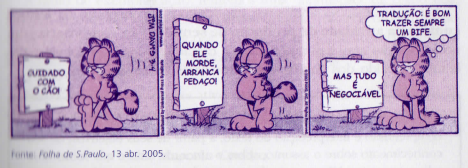 “A leitura é um processo no qual o leitor realiza um trabalho ativo de construção do significado do texto, a partir dos seus objetivos, do seu conhecimento sobre o assunto, sobre o autor, de tudo o que sabe sobre a língua: características do gênero, do portador , do sistema de escrita, etc. Não se trata simplesmente de extrair informação da escrita, decodificando-a letra por letra, palavra por palavra. Trata-se de uma atividade que implica, necessariamente, compreensão na qual os sentidos começam a ser constituídos antes da leitura propriamente dita. Qualquer leitor experiente que conseguir analisar sua própria leitura constatará que a decodificação é apenas um dos procedimentos que utiliza quando lê: a leitura fluente envolve uma série de outras estratégias como seleção, antecipação, inferência e verificação, sem as quais não é possível rapidez e proficiência . É o uso desses procedimentos que permite controlar o que vai sendo lido, tomar decisões diante de dificuldades de compreensão, arriscar-se diante do desconhecido, buscar no texto a comprovação das suposições feitas, etc.” (PCN, 1998)
A interação autor, leitor, texto
ESTRATÉGIAS DE LEITURA
ANTECIPAÇÕES E HIPÓTESES
Objetivos de leitura
Autor, meio, gênero, título e estrutura.
Atividades.
Leitura e produção de sentidos
Leitura e ativação do conhecimento: UM sentido para o texto (dependência de conhecimentos prévios;

X
Pluralidade de leituras e sentidos: sinalizações do texto, possibilidades na construção de sentidos.
Exemplo / Exercício
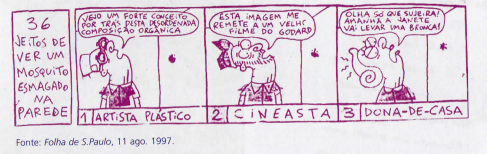 Fatores de compreensão da leitura
?
?
Autor/leitor
texto
Ambos mobilizam um conjunto de conhecimentos e aqueles mobilizados pelo autor visam criar um “leitor-modelo”.
Aspectos materiais e fatores linguísticos.
Escrita, texto e leitura
Tempos de escrita e leitura;
Circunstâncias de escrita e leitura;
Interação de conhecimentos entre autor, texto e leitor.